KVIZOVI IZ INFORMATIKE
KVIZOVI MATIČNA PLOČA
https://wordwall.net/hr/resource/3003018/mati%C4%8Dna-plo%C4%8Da
Otvori Word i pomoću tipke PrtSc snimaj zaslon i lijepi kraj ili razultat
svakog kviza.
Na taj način ćemo ocijeniti aktivnost!
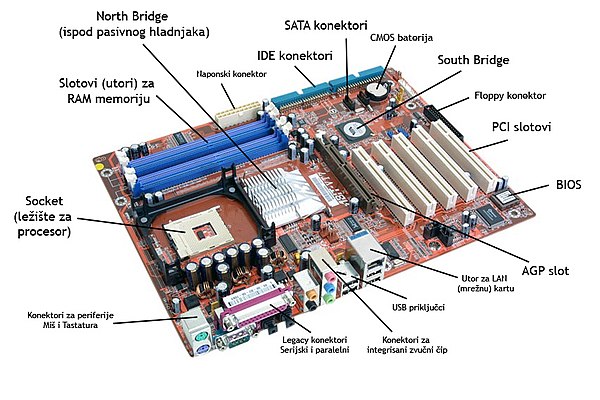 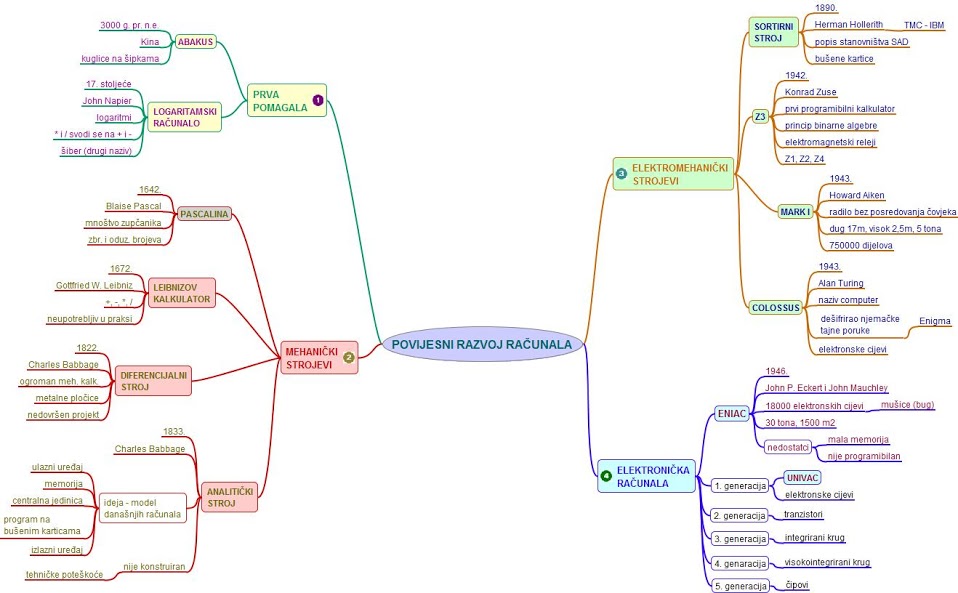 Mentalna mapa potrebna za rješavanje kviza
Povijesni razvoj računala KVIZOVI
https://www.paskvali.xyz/povijest.htm
https://wordwall.net/hr/resource/36364071/povijesni-razvoj-ra%C4%8Dunala-b
Na kraju klikni:
SHOW ALL QUESTIONS
KVIZ
https://wordwall.net/hr/resource/27307364/procesor
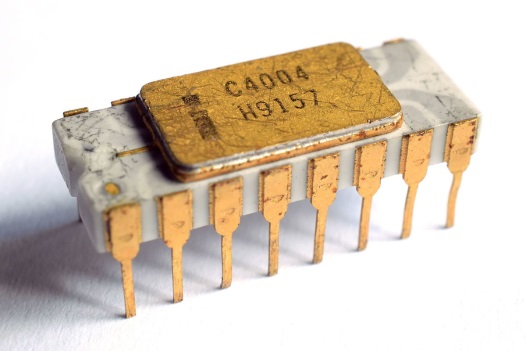 Dijelovi mikroprocesora
Prvi mikroprocesor koji je kreirao Intel bio je 4004. 
Dizajniran je za kalkulator, a u to vrijeme nitko nije ni pomišljao da će upravljati računalom. Izrađen 1971. godine
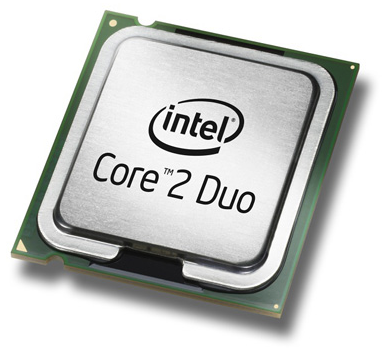 Dijelovi računala?
https://learningapps.org/5362686
https://learningapps.org/5759668
Sve o računalu – veliki kvizovi?
https://quizizz.com/admin/quiz/5e7d0608fc4bd0001bb39287/veliki-kviz-informatika-5
https://wordwall.net/hr/resource/634976/informatika/
strojna-i-programska-oprema-ra%c4%8dunala
Osnove rada s računalom
Elementi sučelja Windowsa 10
https://e.udzbenik.hr/U/infOS5/52kviz1.htm
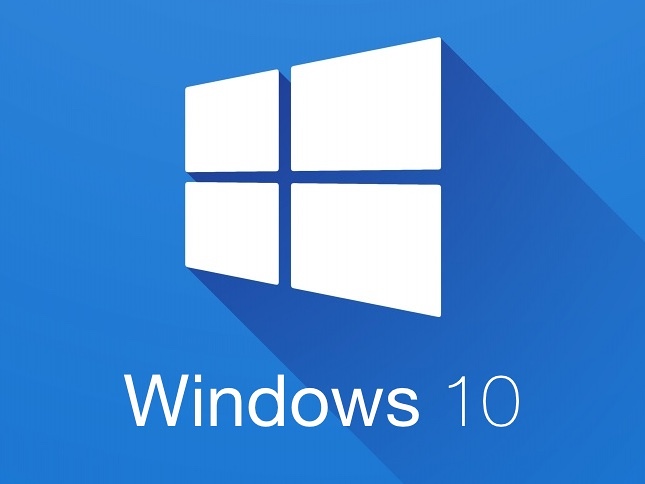 Središnji spremnik ili unutarnja memorija (na matičnoj ploči)
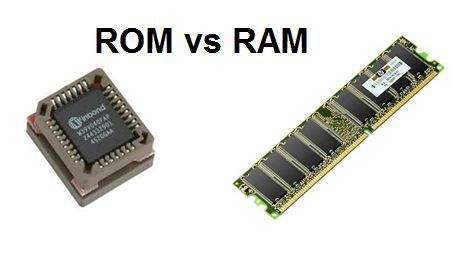 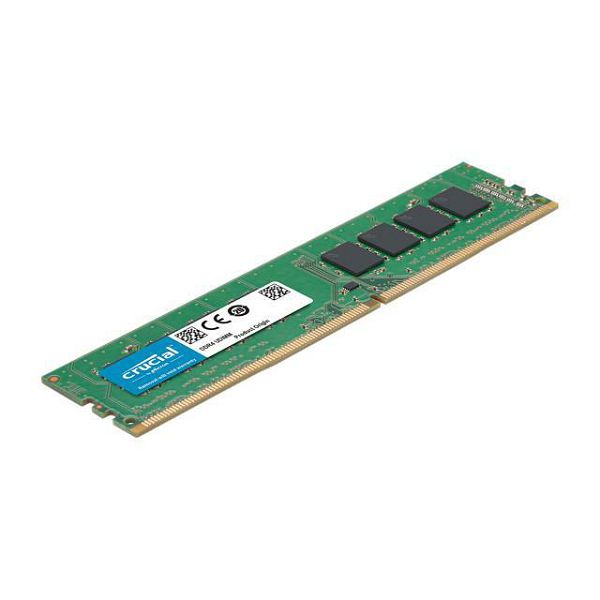 8GB, DDR4
RAM 
(Random Access Memory)
ROM 
(Read Only Memory)
Sadržaj namijenjen privremenom čuvanju programa i podataka koji se na računalu trenutno obrađuju. Gašenjem računala sadržaj RAM-a se briše.
Stalni sadržaj pohranjen tijekom proizvodnje matične ploče, sadrži programe za instalaciju i pokretanje Windowsa, BIOS.
Vanjske memorije ili pomoćni spremnici
https://wordwall.net/hr/resource/628425/informatika/vanjske-memorije-ra%c4%8dunala
MEMORIJSKA KARTICA 
ZA FOTOAPARAT 16 GB
VANJSKI TVRDI DISK 500 GB
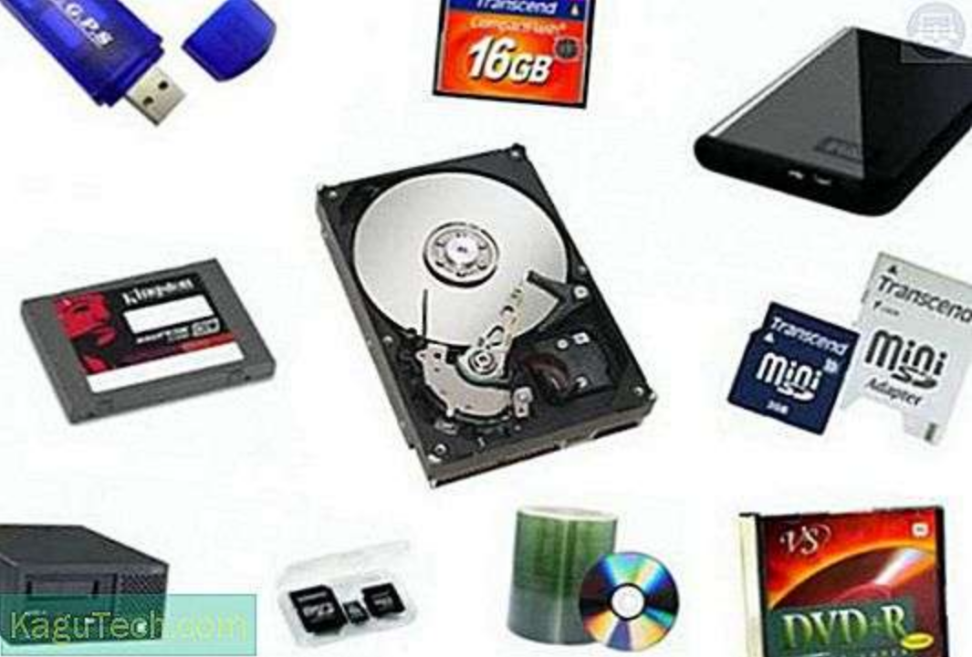 USB ŠTAPIĆ 64 GB
HDD TVRDI DISK 1 TB
SSD DISK 500 GB
MEMORIJSKA KARTICA 64 GB
MEMORIJSKA 
KARTICA SA
ADAPTEROM 32 GB
DVD 4700 MB
CD ROM 700 MB
Glavni spremnici ROM i RAM
KVIZ
https://wordwall.net/hr/resource/27300351/computing/ram-rom
Glavni i pomoćni spremnici
RAM-om se računalo koristi za 
trenutačnu obradu podataka
Pomoćni spremnici KVIZ:
http://os-hbadalic-sb.skole.hr/upload/os-hbadalic-sb/images/multistatic/33/File/kviz_spremnici_4.htm
Pomoćni spremnici i njihov kapacitet:
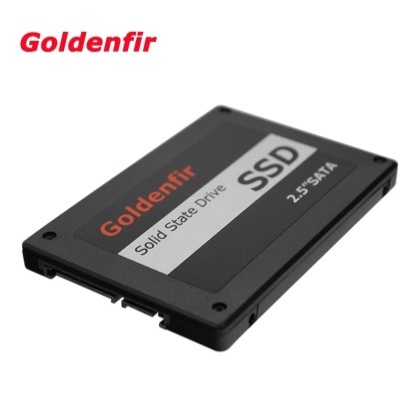 1,44 MB
1 TB
240 GB
64 GB
128 GB
700 MB
4700 MB 
ili 4,7 GB
Središnja jedinica (kućište)
na matičnu ploču se priključuju svi ostali dijelovi
https://wordwall.net/hr/resource/27976139/informatika/sredi%c5%a1nja-jedinica-ku%c4%87i%c5%a1te
Mjerne jedinice za količinu memorije
Mjerne jedinice za količinu memorije
bit (b) je digitalni broj i ima dva stanja 0 ili 1
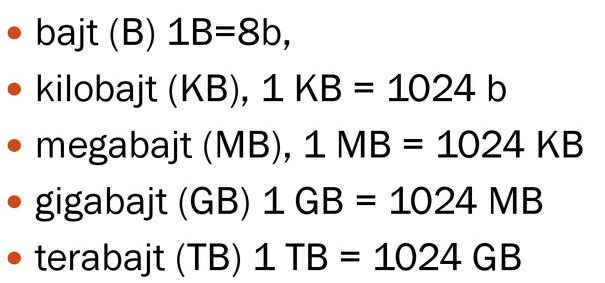 KVIZOVI
https://wordwall.net/hr/resource/36283012/informatika/bit-bajt
KVIZ:
https://wordwall.net/hr/resource/9834358/informatika/strojna-i-programska-oprema
SVI MATERIJALNI DIJELOVI RAČUNALA
KOJI SE MOGU DOTAKNUTI.
OPERATIVNI SUSTAV I RAZLIČITI PROGRAMI
Operativni sustav omogućuje komunikaciju računala i korisnika. Upravlja spremanjem i kopiranjem datoteka (fileova).
Vrste pisača
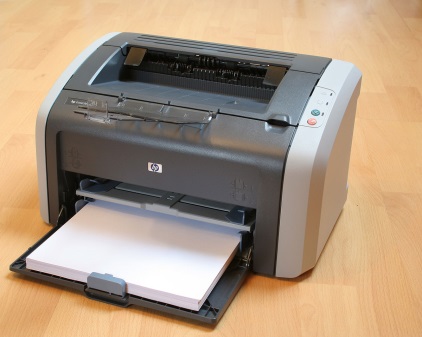 Laserski pisač
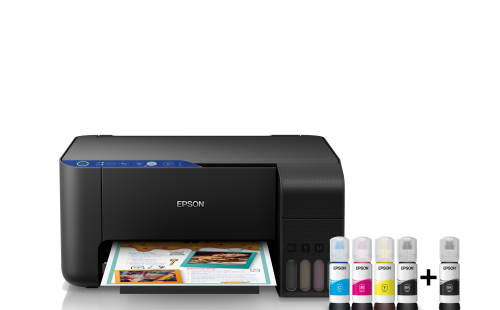 Crno bijeli i u boji, za ispis koristi crnu prašinu - toner
tintni pisač
Ispis u boji, za ispis koristi tintu 
(plava, crvena, žuta i crna)
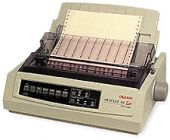 iglični pisač
Za ispis koristi od 9 do 24 iglice koje udaraju u 
beskonačnu traku plave ili crne boje. 
Nije predviđen za ispis u boji. Zastario.